Use of Power in the Therapeutic  Setting

Legal  Considerations

September 10, 2013
Copyright, 2013. R. Shawn Majette.  All Rights ReservedR. Shawn Majette, VSB 19372ThompsonMcMullan Professional Corporation100 Shockoe SlipRichmond, Virginia   23219804/698-6233 (V) 804/649-0654  (F)smajette@t-mlaw.com  9-9-1320:43
Presented For
Client Service. It’s Our Thing.
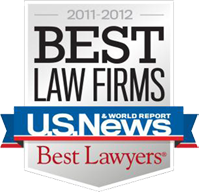 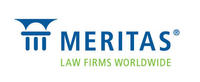 Legal Tools and Procedures To Strengthen 
Mental Health Services

Topics


Surrogates.

Coercive Treatment.
Legal Tools and Procedures To Strengthen 
Mental Health Services



Surrogates
Legal Tools and Procedures To Strengthen 
Mental Health Services
Legal Tools and Procedures To Strengthen 
Mental Health Services
Legal Tools and Procedures To Strengthen 
Mental Health Services
Legal Tools and Procedures To Strengthen 
Mental Health Services
Legal Tools and Procedures To Strengthen 
Mental Health Services
Legal Tools and Procedures To Strengthen 
Mental Health Services
Legal Tools and Procedures To Strengthen 
Mental Health Services
Legal Tools and Procedures To Strengthen 
Mental Health Services
Legal Tools and Procedures To Strengthen 
Mental Health Services
Legal Tools and Procedures To Strengthen 
Mental Health Services
Legal Tools and Procedures To Strengthen 
Mental Health Services
Legal Tools and Procedures To Strengthen 
Mental Health Services
Legal Tools and Procedures To Strengthen 
Mental Health Services
Legal Tools and Procedures To Strengthen 
Mental Health Services
Legal Tools and Procedures To Strengthen 
Mental Health Services
Legal Tools and Procedures To Strengthen 
Mental Health Services
Legal Tools and Procedures To Strengthen 
Mental Health Services
Legal Tools and Procedures To Strengthen 
Mental Health Services
Legal Tools and Procedures To Strengthen 
Mental Health Services
Legal Tools and Procedures To Strengthen 
Mental Health Services
Legal Tools and Procedures To Strengthen 
Mental Health Services
Legal Tools and Procedures To Strengthen 
Mental Health Services
Legal Tools and Procedures To Strengthen 
Mental Health Services
Legal Tools and Procedures To Strengthen 
Mental Health Services
Legal Tools and Procedures To Strengthen 
Mental Health Services
Legal Tools and Procedures To Strengthen 
Mental Health Services
Legal Tools and Procedures To Strengthen 
Mental Health Services
Legal Tools and Procedures To Strengthen 
Mental Health Services
Legal Tools and Procedures To Strengthen 
Mental Health Services
Legal Tools and Procedures To Strengthen 
Mental Health Services
Legal Tools and Procedures To Strengthen 
Mental Health Services
Legal Tools and Procedures To Strengthen 
Mental Health Services
Legal Tools and Procedures To Strengthen 
Mental Health Services
Legal Tools and Procedures To Strengthen 
Mental Health Services
Legal Tools and Procedures To Strengthen 
Mental Health Services
Legal Tools and Procedures To Strengthen 
Mental Health Services
Legal Tools and Procedures To Strengthen 
Mental Health Services
Legal Tools and Procedures To Strengthen 
Mental Health Services
Legal Tools and Procedures To Strengthen 
Mental Health Services
Legal Tools and Procedures To Strengthen 
Mental Health Services
Advance DirectivesStandard and Protest
There are two types of AMD. 
The “standard”  AMD permits the agent to consent to treatment which the grantor does not protest. 
The standard advance medical directive can be limited and revoked by the grantor at any time if the grantor is capable of understanding the nature and consequences of his actions. 
The “protest” advance medical directive (PAD) permits the agent to consent to treatment which the grantor protests.
The standard advance medical directive can be limited and revoked by the grantor at any time if the grantor is capable of understanding the nature and consequences of his actions.
The agent believes the treatment is in the best interest
Voluntary SurrogatesFor Health Care: Advance Directives
Advance Directive Requirements 
 
 In writing.

Adult Grantor.

Adult Agent.

When possible, there should be an alternate agent.
Legal Tools and Procedures To Strengthen 
Mental Health Services
Legal Tools and Procedures To Strengthen 
Mental Health Services
Legal Tools and Procedures To Strengthen 
Mental Health Services
Legal Tools and Procedures To Strengthen 
Mental Health Services
Legal Tools and Procedures To Strengthen 
Mental Health Services
Legal Tools and Procedures To Strengthen 
Mental Health Services
Legal Tools and Procedures To Strengthen 
Mental Health Services
Legal Tools and Procedures To Strengthen 
Mental Health Services
Legal Tools and Procedures To Strengthen 
Mental Health Services
Legal Tools and Procedures To Strengthen 
Mental Health Services
Legal Tools and Procedures To Strengthen 
Mental Health Services
Legal Tools and Procedures To Strengthen 
Mental Health Services
Legal Tools and Procedures To Strengthen 
Mental Health Services
Legal Tools and Procedures To Strengthen 
Mental Health Services
Legal Tools and Procedures To Strengthen 
Mental Health Services
Legal Tools and Procedures To Strengthen 
Mental Health Services
Legal Tools and Procedures To Strengthen 
Mental Health Services